2022年台塑公司 中興大學校園徵才公司說明會
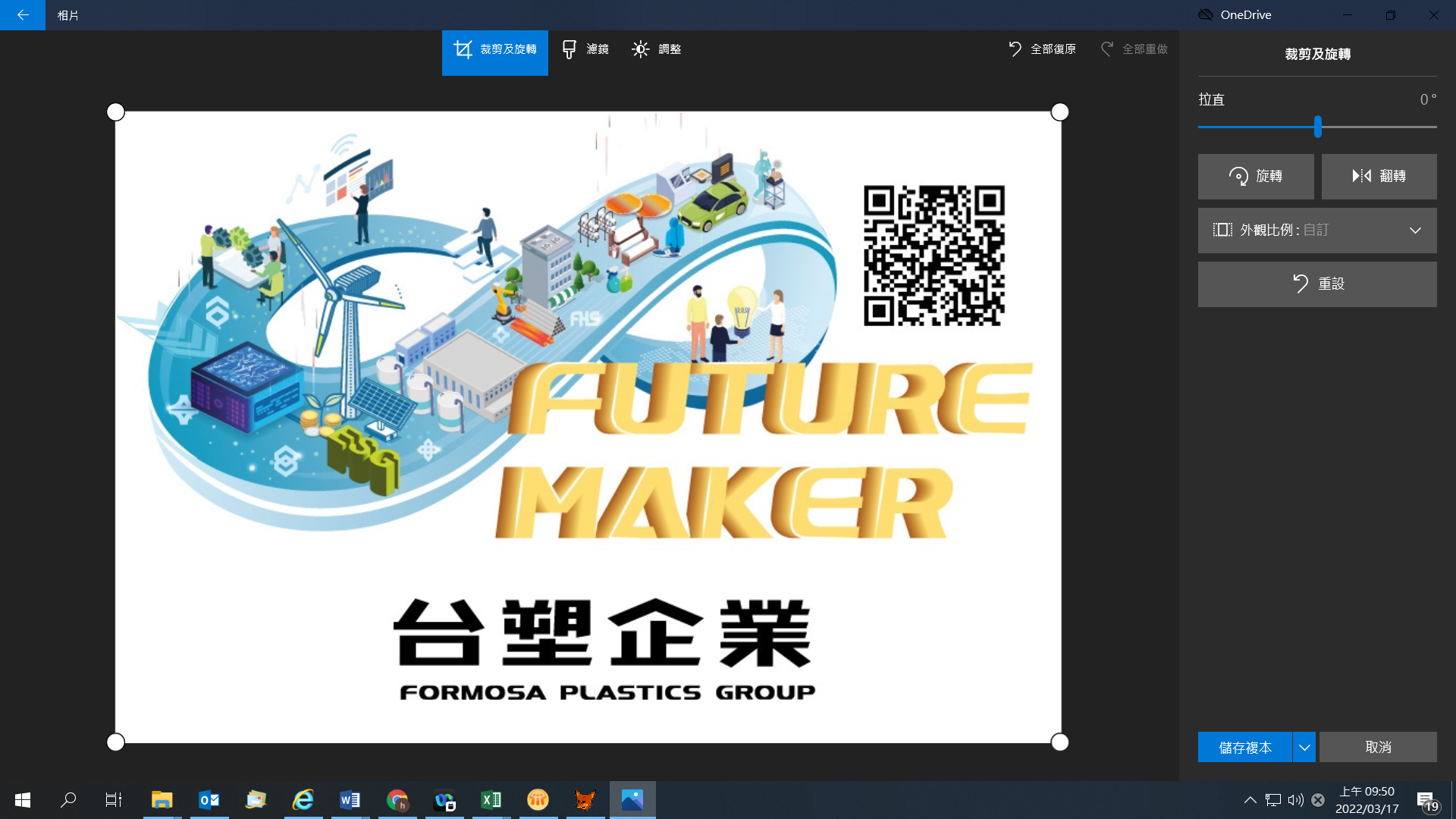 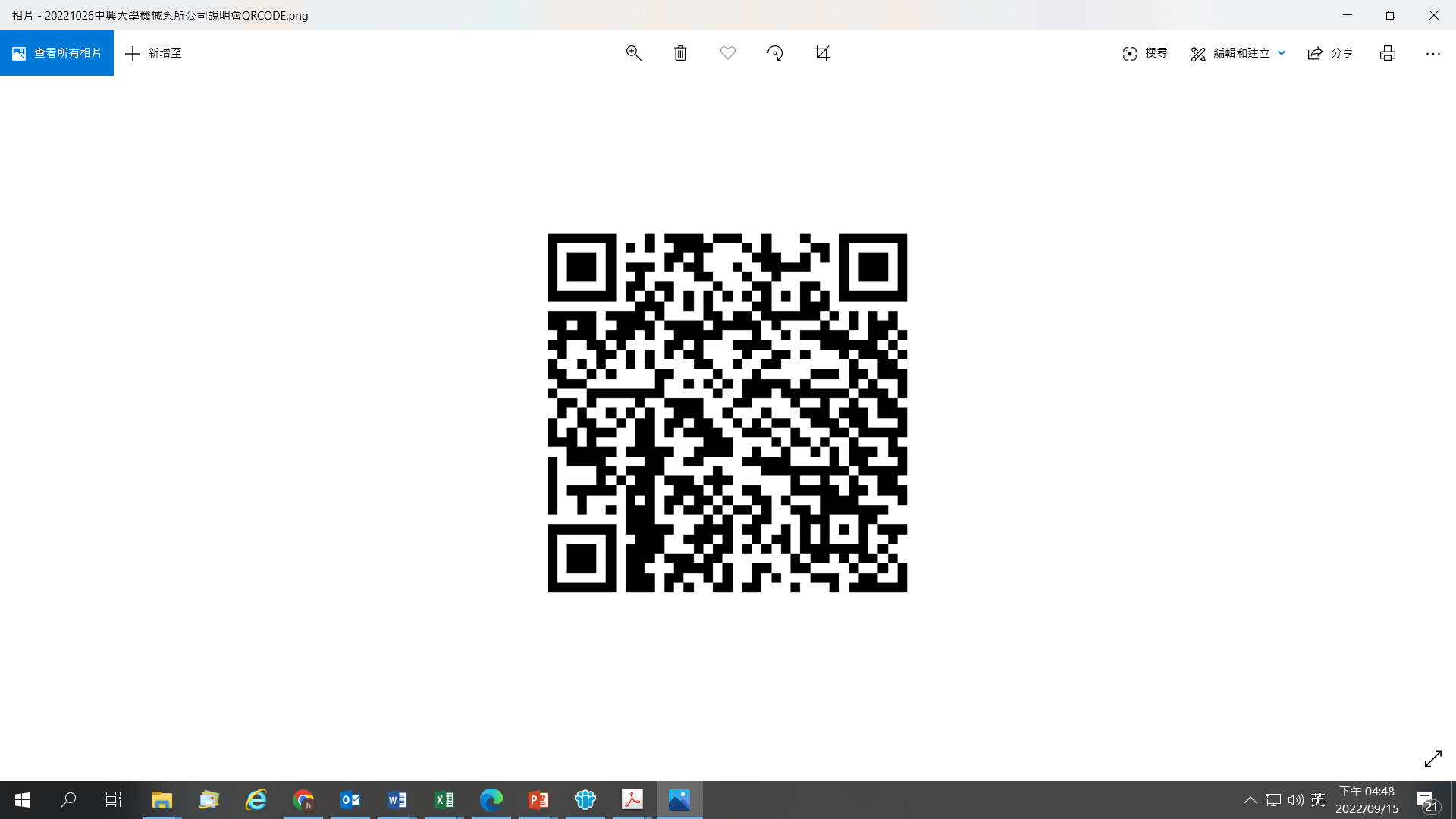 日期：10/26(三)    時間：12:00-15:00
地點：機械系二樓 203教室